North American Dental Group: COVID-19 Update From Dental Advisory Board(1/2)
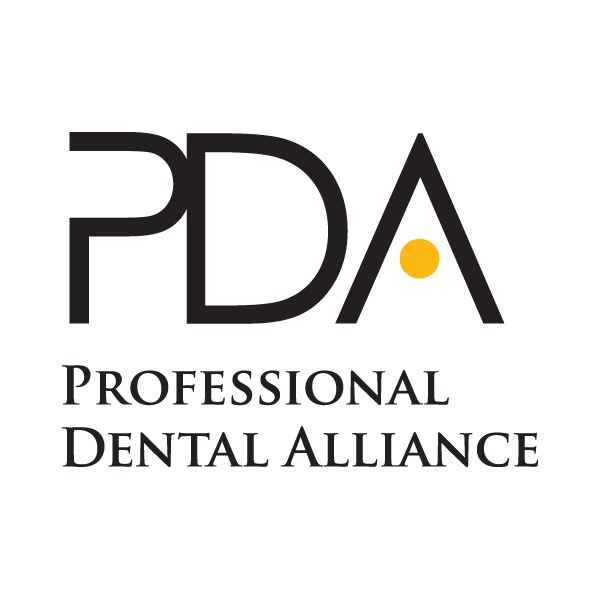 Infection Control, Policies and Procedures
Must Do
If Patient Contacts Practice
Pre-Screening Questionnaire
What to Treat/Delay
Ask every patient the following questions:
Have you traveled outside of the U.S. in t    …the last 30 days?
To your knowledge, have you been in    ….contact with a COVID-19 patient?
Are you experiencing any flu-like symptoms, or have the last 14   days? Symptoms include:
Coughing
Fever
Shortness of breath 


If yes on any above, refer to local medical facilities and schedule appointment after May 4.

When possible help patient “remotely” e.g. prescription refills
We:
Do not treat Covid-19 patients or thosewith symptoms
Only provide essential & emergency dental treatment
Follow our established SOPs1 (Standard Operating Procedures)
Follow guidance from local authorities2 as well as our internal guidelines
Use PPE (Personal Protective Equipment)
Exercise Social Distancing (when possible)
Document, take care and stay safe


1SOPs can be found at the below link: PDA Dental Advisory Board: www.covid19dentalresources.com

2Local regulations always override our recommendations
We do not treat:
Patients tested positive for Covid-19
   or has (in the last 14 days):
>99.5 degrees temperature

Flu-like symptoms (coughing, fever, shortness of breath)







Patients showing symptoms or being
diagnosed with Covid-19 should be
referred to local medical facilities. Check temperatures for all individuals entering the practices.
We treat:
Emergency examinations
Pain pulpal inflammation/infection
Pain active infection, trauma, swelling
Denture treatment
Intervention to stop disease, if at risk for greater complications

We delay:
Recalls/check ups
Scaling/RSD
Cosmetic e.g. whitening
Restorations routine, no pain, low risk
Endo asymptomatic
Implant related elective treatments
Extraction no pain
During treatment
Enhanced Infection Control
Resources
Help
We use PPE for every visit:
Face shield 
N-95 mask: recommendation - minimize barriers between face and mask to obtain an effective seal (i.e. shave beard, pull back hair, etc.)
In-between patients use Levels 1-3 mask over N-95 masks to extend usage
Visors (alt. if not available, goggles)
Disposable gowns
Gloves
Rubber dam whenever possible
High vacuum suction close to the area
We:
Remove unnecessary paper, folder, files
Re-arrange waiting area to keep at least 6 feet distance
Ask patients to wait outside until appointment time
Ask guests to wait in car while patient is treated
Disinfect all surfaces 3 times/day, attention to high touch areas: door handles, chairs, bench areas, reception area, toilets/sinks, payment terminals, pcs and printers
Consider placing hand sanitizer at front desk
Do not wear same scrubs to/from home
Sharepoint Site:
Sharepoint > Coronavirus Information Hub
Internal Coronavirus (COVID-19) Information Hub (Click Here)

COVID19 Resources for Dental Professionals Site created by our Dental Advisory Board:
www. covid19dentalresources.com
Any questions/problems that arise, please contact our team:

NADG COVID19 Communications
Covid19@nadentalgroup.com

Dental Advisory Board
Andrew Matta    DrAndrewMatta@nadentalgroup.com

Rodney Thomas Jr.     ThomasRo@nadentalgroup.com
Marissa Trott       …Mtrott@nadentalgroup.com
North American Dental Group: COVID-19 Update From Dental Advisory Board
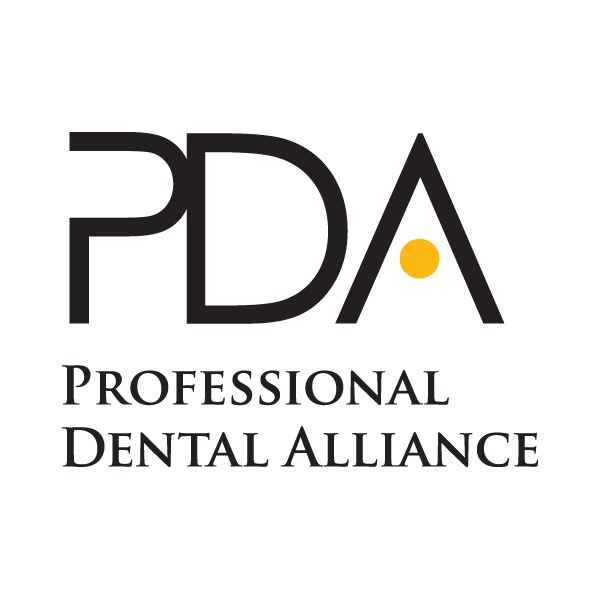 Essential & Emergent / Non-Essential Treatment That We Should Perform To Help Our Patients
Dentists are to use this as a guideline and are encouraged to make professional judgement calls on the urgency of any procedure during emergencies/urgent treatments.

Emergency treatment relates to treatment of trauma, pain, infections, some inflammations, progressing cases of caries and periodontitis/implantitis. This includes larger damages on implants, bridges, crowns, fillings and ongoing active orthodontics with major failure or with risk for major failure in a shorter, 6 months perspective.

The emergency treatment should focus on ending the progress of disease or trauma as well as pain and to prevent further progress.

All procedures should also consider risk factors associated with demographics more susceptible to COVID-19, such as Elderly patients, High blood pressure, Chronic respiratory diseases, Diabetes, Cardiovascular diseases, Cancer, Diseases and therapies that weaken the Immune system.
 
The reason for why we consider each patient essential or non-essential must be thoroughly explained/documented in the patients’ health care records.